Города Свердловской области
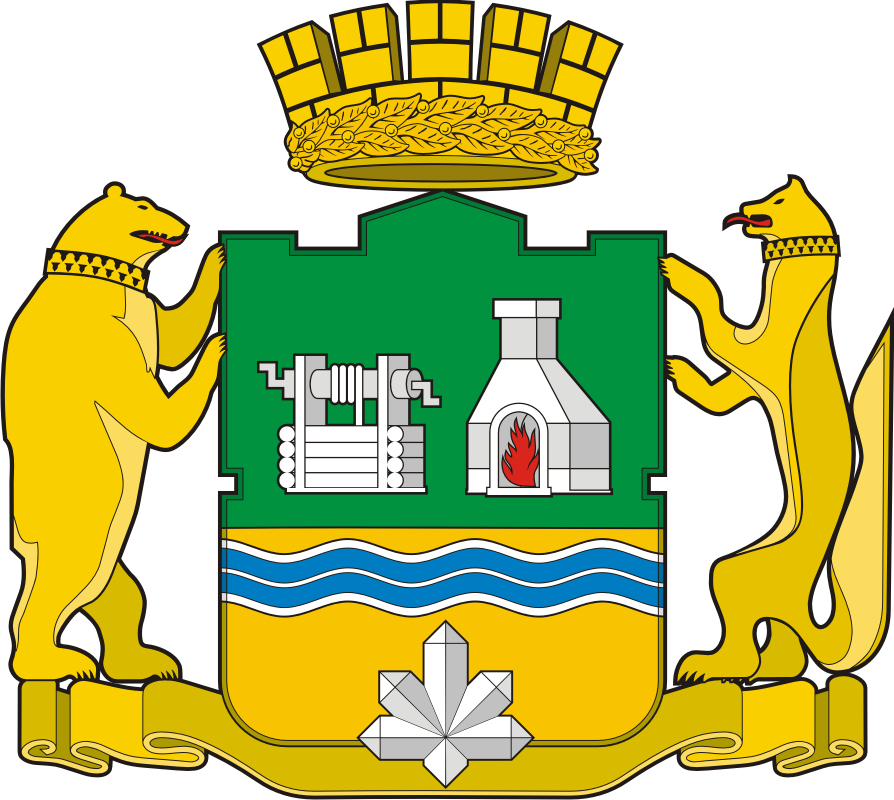 Екатеринбург
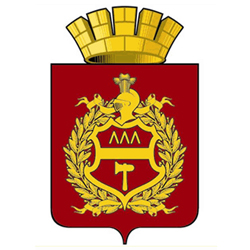 Нижний Тагил
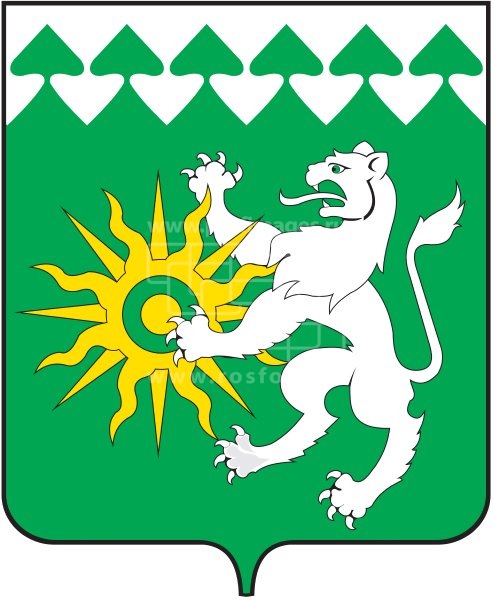 Полевской
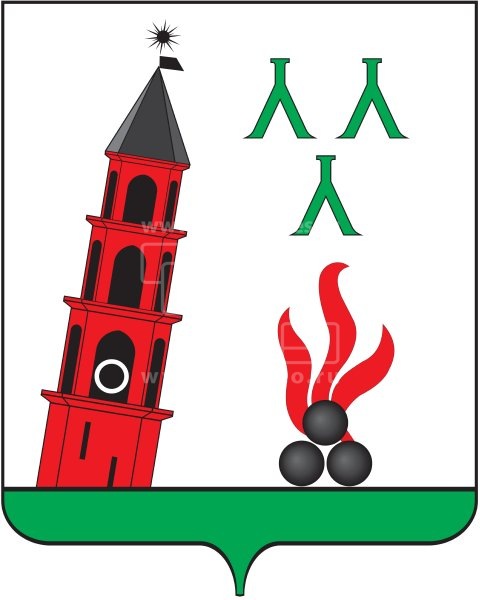 Невьянск
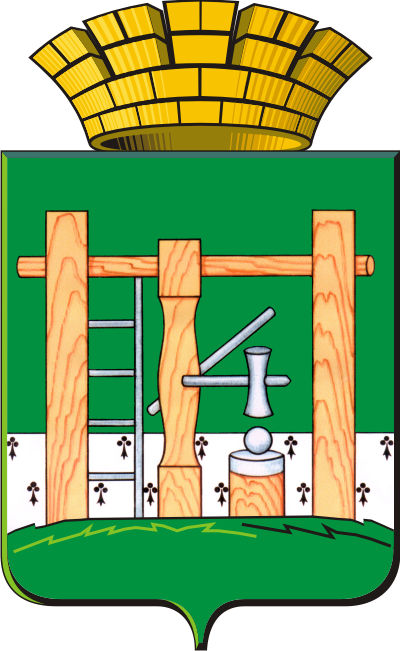 Алапаевск
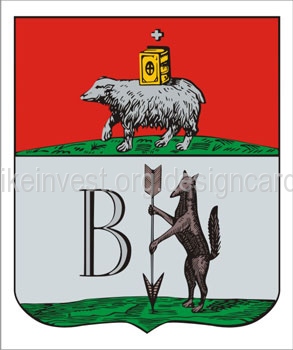 Верхотурье
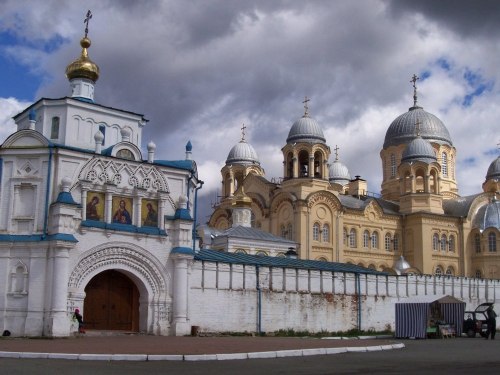 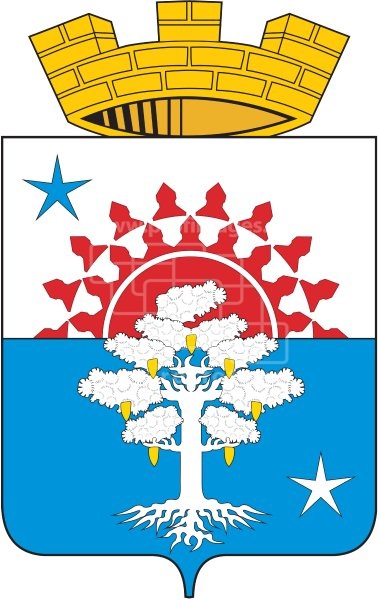 Серов
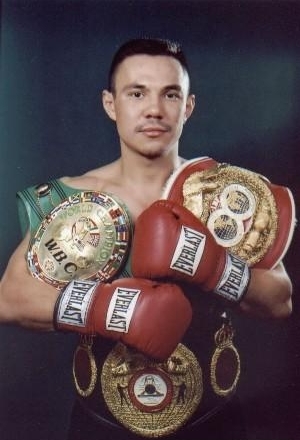 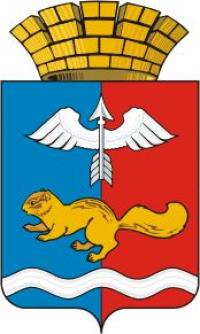 Краснотурьинск
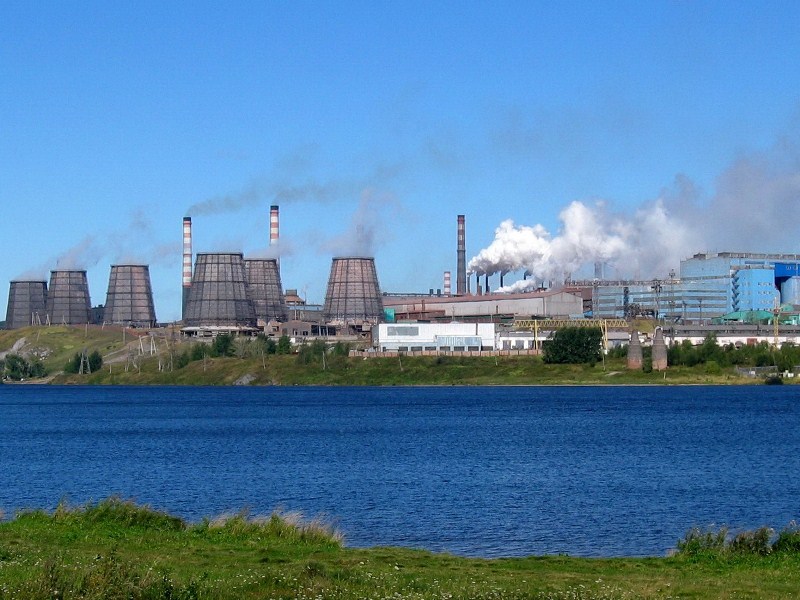 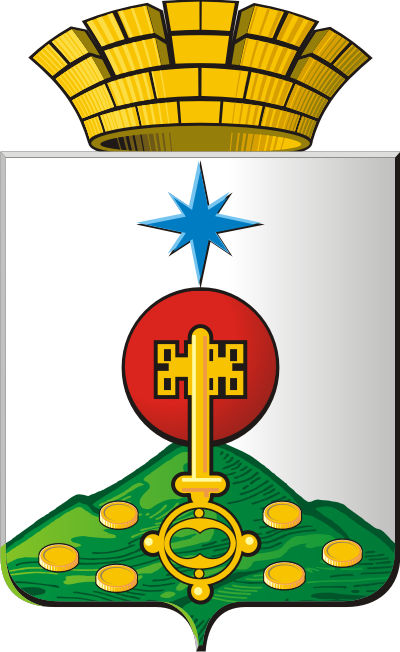 Североуральск